Entrepreneurship
A.Y. 2023-2024
By Guido Bortoluzzi
Course Syllabus

Course code in TEAMS: h7nwq71
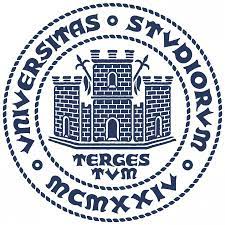 [Speaker Notes: If this PowerPoint presentation contains mathematical equations, you may need to check that your computer has the following installed:
1) MathType Plugin
2) Math Player (free versions available)
3) NVDA Reader (free versions available)]
Entrepreneurship

Credits: 6-9 ECTS 
COURSE INSTRUCTOR – Guido Bortoluzzi
Contact: guido.bortoluzzi@deams.units.it 
Office hours: by appointment

Full Professor of Management at the University of Trieste (Italy) and Core Faculty member at MIB Trieste School of Management. Coordinator of the PhD Programme in Circular Economy.

Visiting lecturer in several international Universities, including the University of Northern Colorado (Greeley, U.S.) and the ISM University of Economics and Business (Vilnius, LT). My research interests include innovation management, Start-Ups, Business Models; Internationalization Strategy. I have published the results of my research in many scientific journals, including Harvard Business Review (German ed.), Technovation, Journal of Business Research, International Marketing Review, Journal of International Management, Management Decision, European Management Journal., European Journal of Innovation Management, and others.
Course objectives
The main aim of the course is to focus on how wannabe entrepreneurs and start-ups should plan, organize and manage activities in order to successfully launch their new ventures
After clarifying what entrepreneurship is (Chapter 1), the course will focus on four main topics: 
Developing successful business ideas (Chapters 2, 3)
Developing a consistent business model (Slide on Business Model Canvas)
Writing a business plan (Chapter 6)
Moving from an Idea to an Entrepreneurial firm (Chapters 9, 10, 14)
Learning outcomes
Schedule of the course, Moodle structure
You can find it in Moodle
Could be subject to changes according to guests’ availability. All modifications will be communicated through the Moodle platform (but you must be «enrolled» in the course to receive updates. So, do it asap). 
Feel free to suggest new readings to share
Feel free to suggest new guests to invite to class
Our guests
Paolo Ganis
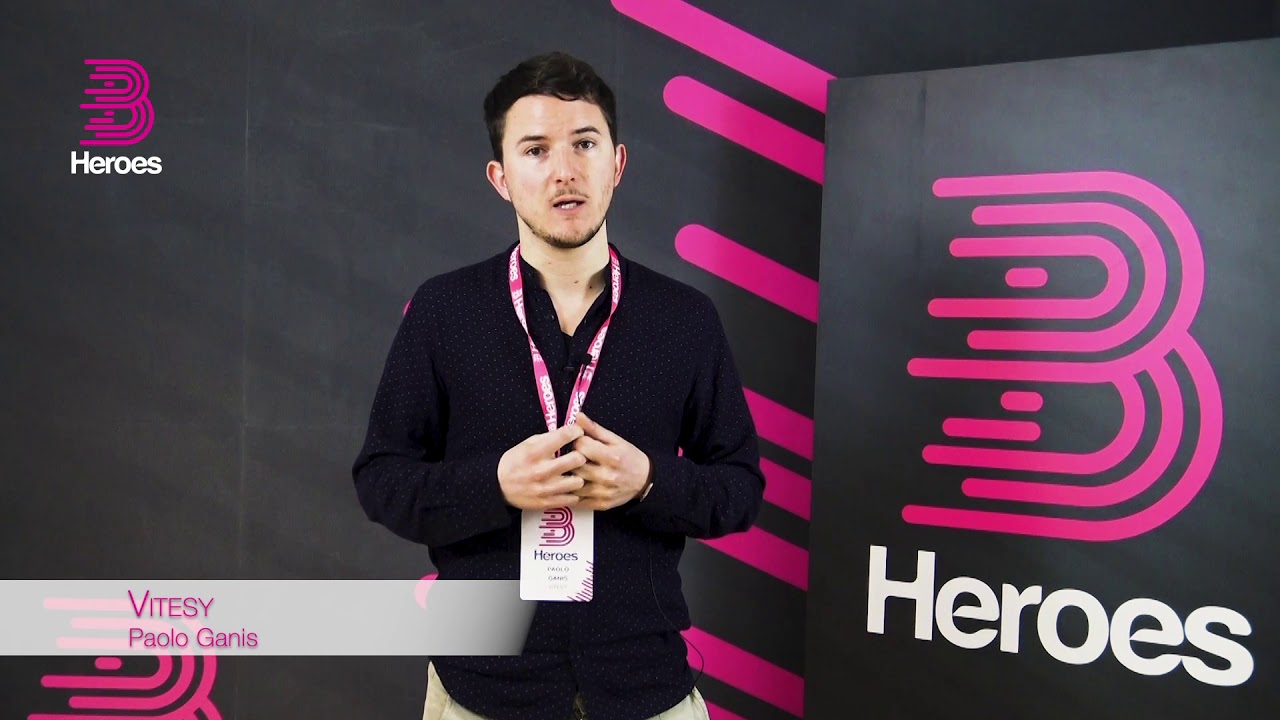 Stefano Luperto
Tommaso Pedicchio
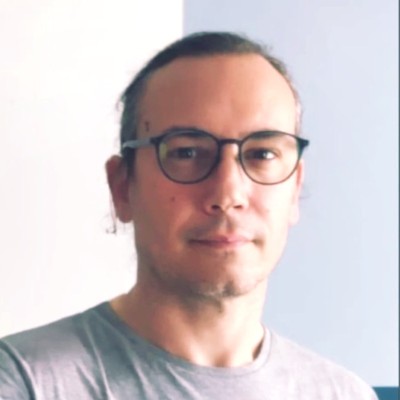 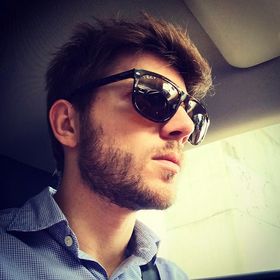 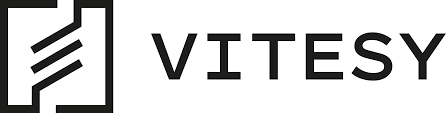 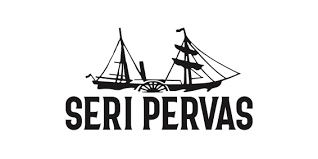 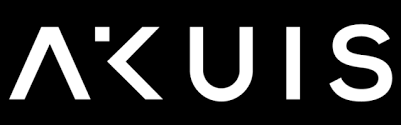 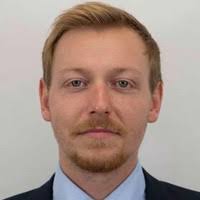 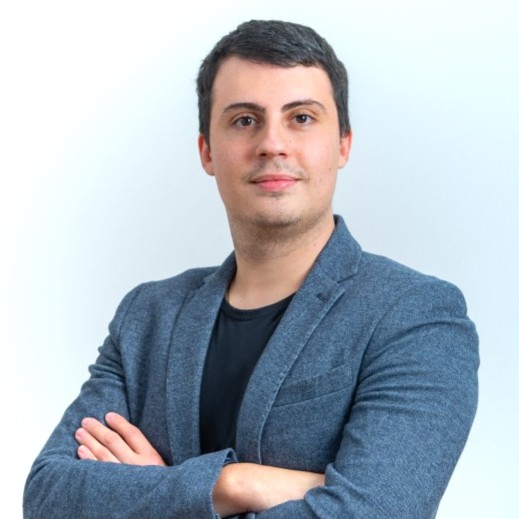 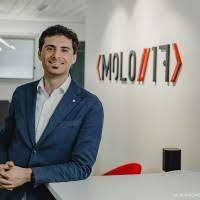 Giovanni Spinelli
Daniele Angeli
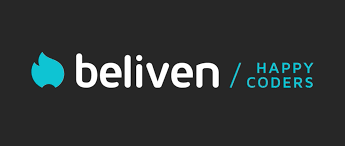 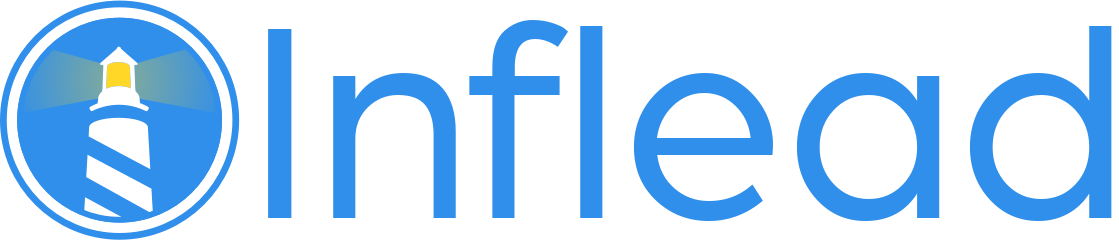 Andrea Virgilio
Our speakers
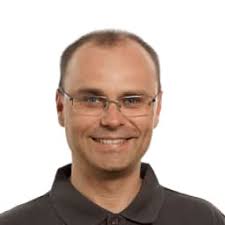 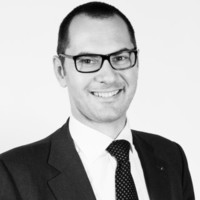 Aleš Pustovrh
Carlo Asquini
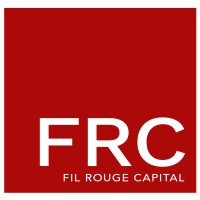 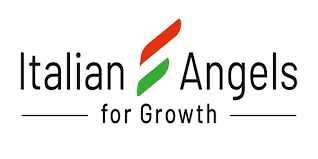 THE CO-LECTURERS OF THIS COURSE
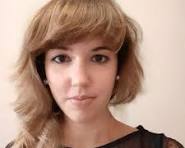 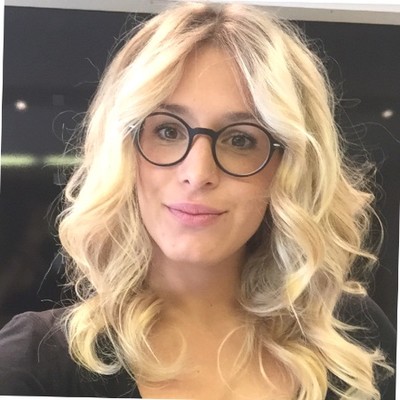 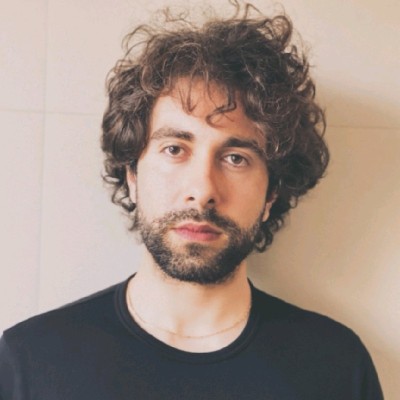 GRAZIA
GARLATTI COSTA
(Ch.9 Building the New Venture Team)
MARCO
BALZANO
(Ch. 14 entrepreneurial growth)
CHIARA MARINELLI
(Business Model Canvas LAB)
Individual work, group work and assessment (attending students only)
The lecturer will provide up to 2 points to those students that will contribute to the success of the course with regular attendance, proactive participation to class discussions and group activities
Attending students: final exam
Final Exam (attending students only*)

A mix of multiple-choice and open questions. Study material:
Notes & Slides (mostly)
The “longer” part is related to the BM Canvas topic


*Students belonging to a group are considered “attending” per definition. However, it is possible to lose the status of “attending” student in case of poor participation to groups activities
Non attending students: final exam
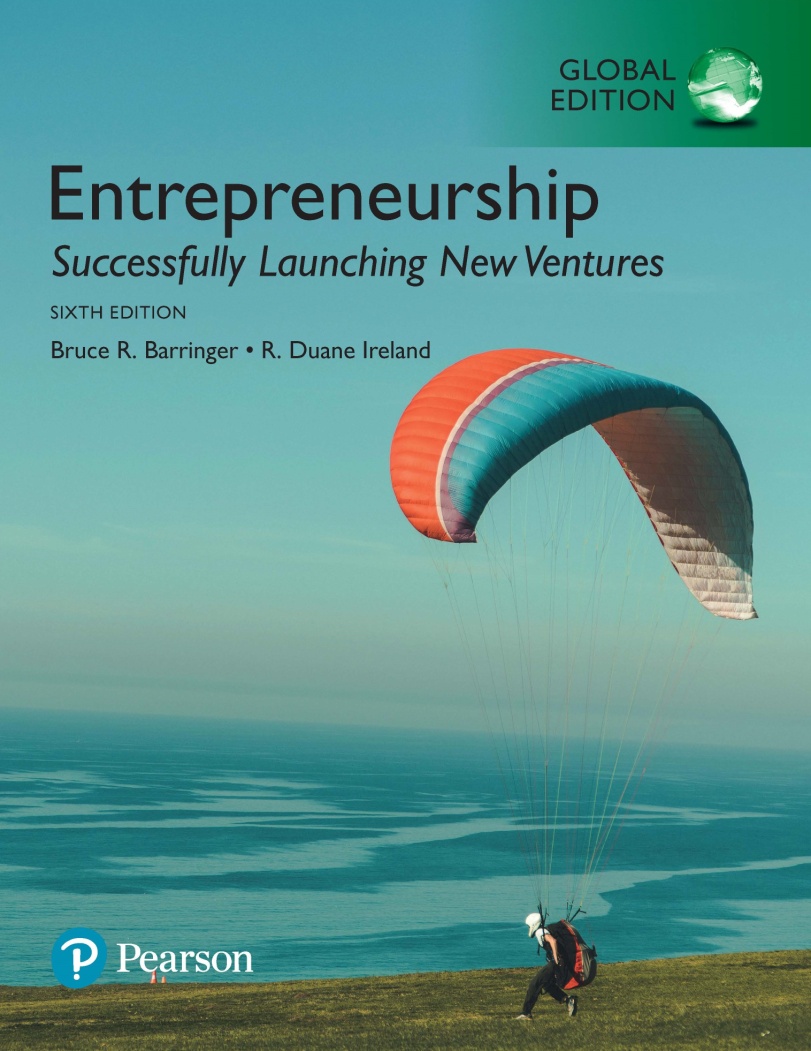 Non attending students:

Written exam (text-book only); Selected text-book chapters: 1, 2, 3, 6, 8, 9, 10, 14

Students in the need of 9 CFU/ECTS will have to study also Part 1 of the book: Osterwalder A., Pigneur Y., Business Model Generation. John Wiley & Sons
FORMING THE GROUPS
Groups will be formed by 4 – 5 people. 
They will be mixed (management & engineering & erasmus)
Groups will need a NAME and a TEAM LEADER.
The TEAM LEADER will send to the lecturer the list of the team-members in a .xls file (the FORMAT is already in MOODLE)
FORMAT
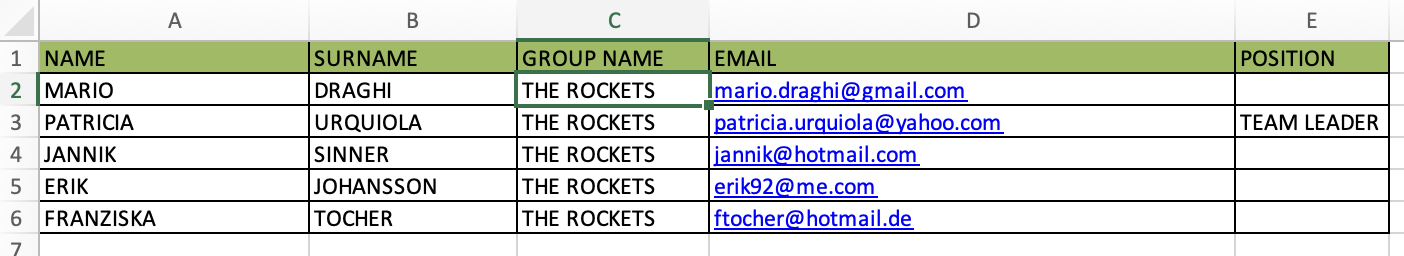 Do you have an entrepreneurial idea?Let’s share!
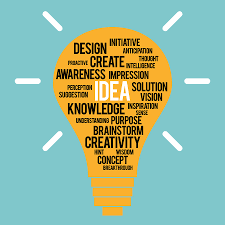 If you already have an innovative idea, 
but do not know how to: 
define it 
find a working team
make it feasible
…here it is the right place! 
Feel free to contact chiara.marinelli@phd.units.it
We will try to better understand what your idea is, what your exigencies are and arrange a team for you to bring about your innovative proposal
…and if you don’t have an idea, but would like to be engaged?
No worries! Ideas can come by chance, even at later stages of the course
In the meanwhile, if you want to: 
give support to some colleagues of yours 
engage in others’ ideas
…feel free to contact chiara.marinelli@phd.units.it
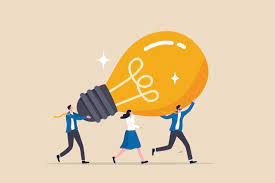 We will do our best to match your interests with the emerging ideas proposed by your colleagues
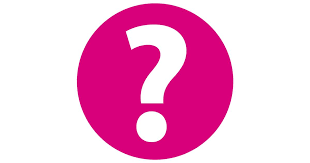 READY TO START (UP)